TAPU VE KADASTRO GENEL MÜDÜRLÜĞÜ
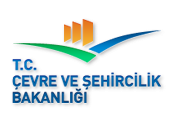 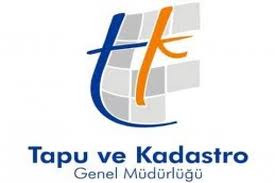 TKGM KADASTRO DAİRESİ BAŞKANLIĞI
“GAYRİMENKUL DEĞERLEME ÇALIŞTAYI”
27 Şubat – 3 Mart 2017
Çeşme, İzmir
Güngör GÜZEL
Kadastro Dairesi Başkanı
Türkiye Kadastrosu ve Değer
658 sayılı Kadastro Kanunu
“taşınmaz mal vergisinin belirlenmesine yarayacak defter ve belgelerin düzenlenmesi ve korunması...”
“Her türlü taşınmazın değerini saptamak ve onların değişikliklerini izlemek”
Türk Medeni Kanunu
İpotekli Borç Senedi ve İrat Senedi
Tapu/Kadastro Harçları
…
Tapu ve Kadastro Modernizasyon Projesi
Gayrimenkul Değerleme Bileşeni
2008
İkraz Anlaşması
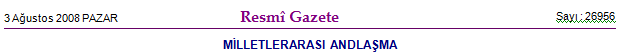 Bölüm D: Gayrimenkul Değerlemesi 
Türkiye Cumhuriyeti’nde Avrupa uygulamaları ile tutarlı bir gayrimenkul değerlemesi için politika seçeneklerinin ve kurumsal seçeneklerin geliştirilmesi. 
Seçilen iki belediyede yerel emlak vergisi sistemi için, toplu gayrimenkul değerlemesi pilot uygulamalarının yapılması ve kılavuz hazırlanması.
TKGM bünyesinde, merkezi hükümet kuruluşlarında ve yerel yönetimlerde gayrimenkul değerlemesine yönelik temel kapasitenin geliştirilmesi için eğitimlerin sağlanması, seminer ve çalıştayların düzenlenmesi ve kamu kuruluşlarından, paydaş kuruluşlardan ve seçilen üniversitelerden seçilen kişilerin  mezuniyet sonrası eğitimi.
İkraz Anlaşması
Gayrimenkul Değerleme Bileşeni - Altbileşenler
Gayrimenkul Değerleme – “Disiplinler arası”
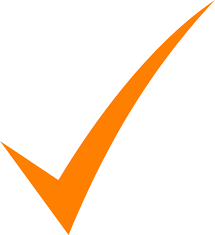 Başlangıç Çalıştayı / Antalya – 2011
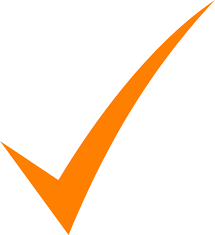 II. Arazi Yönetimi Çalıştayı / İstanbul – 2012
Arazi Yönetiminde Taşınmaz Değerleme ve Kadastro Sempozyumu / Ankara – 2012
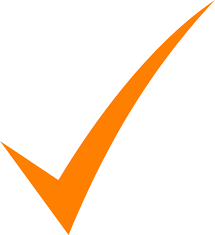 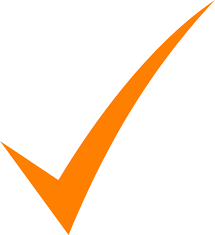 Orta Dönem Değerlendirme Çalıştayı / İstanbul – 2014
Pilot Uygulama Tamamlanma Raporları
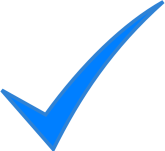 Değer Bilgi Bankası Kurulması Konusunda Görüş Yazısı
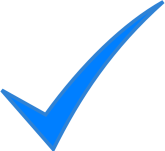 Taslak Politika Geliştirme Raporu
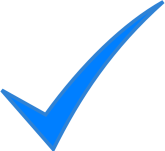 Pilot Uygulamalar – Fatih (Konutlar)
Toplam Değer:
915 milyon TL
Toplam Vergi (0,2%)
1.8 milyon TL
Toplam Değer:
2.7 milyar TL
Toplam Vergi(0,2%)
5.4 milyon TL
Emlak Vergisine Esas Rayiç Değer
Toplu Değerleme Modelleri ile Hesaplanan Değer
x 2.9
Pilot Uygulamalar – Mamak (Konutlar)
Toplam Değer:
873 milyon TL
Toplam Vergi (0,2%)
1.7 milyon TL
Toplam Değer:
1.6 milyon TL
Toplam Vergi(0,2%)
3.3 milyonTL
Emlak Vergisine Esas Rayiç Değer
Toplu Değerleme Modelleri ile Hesaplanan Değer
x 1.8
Pilot Uygulamalar – Çankaya (Ticari)
Toplam Değer:
24 milyon TL
Toplam Vergi (0,4%)
96 bin TL
Toplam Değer:
206 milyon TL
Toplam Vergi(0,4%)
825 bin TL
Emlak Vergisine Esas Rayiç Değer
Toplu Değerleme Modelleri ile Hesaplanan Değer
x 8.5
Pilot Uygulamalar – Toplu Değerleme
Fatih 
Mamak
Çankaya
Kullanılan Yöntem: 
Toplu Değerleme
“Çok sayıdaki taşınmazın ya da taşınmazlardan oluşan grupların değerleme günündeki değerlerinin standartlaştırılmış süreçlerle ve istatistiksel testlerle belirlenmesi işlemi”
(IAAO)
Pilot Uygulamalar – Sonuç
Vergi /harç konusu olayların yeniden tanımlanması (Örneğin tapu harcının düşürülerek kademeli değer artış kazancının yeniden tanımlanması gibi) 
Vergi / harç oranları
Muafiyetler
Daimi muamiyetler 
Geçici muafiyetler 
Yeni muafiyetlerin tanımlanması
POLİTİKA GELİŞTİRME KONUSU
Politika Geliştirme
TKMP/Gayrimenkul Değerleme Bileşeni - Çalışmalar
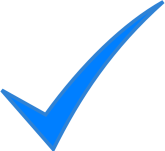 TKMP/Gayrimenkul Değerleme Bileşeni – Sonuçları ve Etkileri
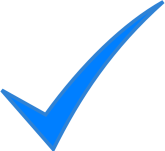 10. Kalkınma Planı
Hükümet Programları
2016 ve 2017 Yıllık Programları
Kayıt Dışı Ekonomi İle Mücadele Eylem Planı
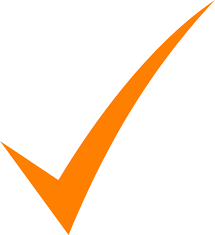 2016 Programı – 448 Nolu Tedbir
“Gayrimenkul Değerleme Sistemi oluşturulması için gerekli yasal, kurumsal ve teknik altyapının genel çerçevesine ilişkin bir Analiz Raporu hazırlanması”
Taşınmaz Değerleme Konusundaki Gelişmeler
Kamulaştırma, kentsel dönüşüm, toplulaştırma ve imar uygulamalarının etkililiğini artırmak ve piyasanın daha sağlıklı işlemesini sağlamak üzere, objektif ölçütlere dayalı bir gayrimenkul değerleme sisteminin geliştirilmesini sağlamak,
İmar planları ve revizyonlarıyla ortaya çıkan değer artışlarının nesnel değerleme esaslarına göre belirlenmesi ve kamunun bu artıştan öncelikle temel sosyal altyapı ve ortak kullanım alanları oluşturulması amacıyla daha çok yararlanmasını sağlamak,
Değer artış kazançlarının vergilendirilmesine yönelik çalışmalar yapmak,
Vergi sisteminin, teknolojik ve uluslar arası gelişmelerle ortaya çıkan ihtiyaçları karşılayabilecek şekilde geliştirmek,
Taşınmaz Değerleme Konusundaki Gelişmeler
Yerel yönetimlerin özgelirlerinin artırılmasını sağlamak, bu kapsamda emlak vergi sisteminin gözden geçirilmesine öncelik vermek,
Türkiye’nin gayrimenkul haritasını çıkarmak ve değerleme verilerinin hazırlanması neticesinde bu alandaki kamu gelir kaybını en aza indirmek,
Vergi ödeyenlerden daha fazla vergi almak değil,  vergi kalitesini artırmak,
Kentsel dönüşüm uygulamalarında Gayrimenkul Sertifikası modeli geliştirmek ve SUKUK gibi finansman araçlarının önünü açmak
Çalıştay Konusu: Politika Geliştirme Raporu
Kalkınma Bakanlığı 2016 Yılı Programı
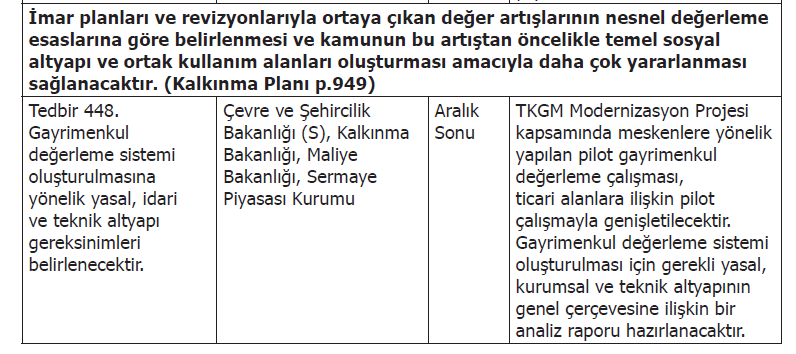 Kalkınma Bakanlığı Bölgesel Gelişme ve Yapısal Uyum Genel Müdürlüğü’nün 01/04/2016 tarihli yazısı…
Çalıştay Konusu: Politika Geliştirme Raporu
Sorumlu Kurum : 
Çevre ve Şehircilik Bakanlığı
Tapu ve Kadastro Genel Müdürlüğü
Paydaş Kurumlar: 
Kalkınma Bakanlığı
Maliye Bakanlığı
Sermaye Piyasası Kurulu
Gayrimenkul Değerleme – “Disiplinler arası”
Çalışma Grupları
İDARİ

Kim yapacak?
Kim kontrol edecek?
Kim denetleyecek?
…
HUKUKİ

Yeni mevzuat gerekli mi?
Hangi mevzuatta değişiklik gerekli?
…
TEKNİK

Hangi standartlara göre yapılacak?
Yeni standart gerekli mi?
Veri yönetimi ve veri paylaşımı nasıl olacak?
…
TKMP-Ek Finansman Taşınmaz Değerleme Bileşeni
BİLEŞEN 4. GAYRİMENKUL DEĞERLEME: Bileşenin ana tanımı değişmeden kalmıştır. Ancak gayrimenkul değerleme bileşenine hangi faaliyetlerin dahil edileceğine, asıl Proje kapsamında tamamlanmış ve devam eden pilot çalışmaların nihai raporlarına ve sonuçlarına dayanılarak yapılacak değerlendirmeler temelinde ve AF kapsamında desteklenecek bir danışma süreci aracılığıyla Devletçe karar verilecektir. Bu, TKGM tarafından yürütülen bütün pilot toplu değerlemesi sonuçlarının tamamlandıktan sonra değerlendirilmesi ve politika tartışması ve danışma sürecinin paydaşlar arasında yapılacak atölye çalışmaları ve çalışmaz ziyaretleri üzerinden kolaylaştırılmasıyla sağlanacaktır. Politika tartışmaları konusundaki seçenekler, nihai karara ışık tutabilecek bir dizi ülke sistemine dayanan en iyi uluslararası uygulamaları da içerecektir. Pilot çalışmaların değerlendirilmesinin sağlayacağı bulgulara ve danışma sürecinden alınacak geri bildirimlere dayanılarak bileşen; 

yeni bir toplu değerleme pilot uygulamasının finansmanı ve/veya
arazi idaresinin geliştirilmesine ve arazi  yönetimine yönelik veri yönetimi ve bilgi sistemlerinin potansiyel olarak tasarlanmasına destek sağlayabilir.
Teşekkür ederim.


Güngör GÜZEL
Kadastro Dairesi Başkanı
0 312 551 41 12
gguzel@tkgm.gov.tr